産業組織とビジネスの経済学
序章　産業組織論の分析対象と方法
産業組織論とは
企業行動と市場構造の関係・相互連関の分析
企業
市場
価格決定
契約締結
設備投資
製品差別化
談合
参入・退出
合併・提携
研究開発
企業数
集中度
規制
財特性
競争特性
©花薗誠『産業組織とビジネスの経済学』有斐閣，2018年
産業組織の重要性
現実に観察される企業行動の解明
市場経済の特質・利点・限界の解明（競争政策論）
他分野、特にビジネス分析への貢献
　マーケティング
　経営戦略論

近年のさらなる発展：
　実証産業組織論
　行動産業組織論
©花薗誠『産業組織とビジネスの経済学』有斐閣，2018年
Key Words
企業の価格戦略
競争回避戦略
市場支配力
市場の機能評価

以下、事例によって、産業組織論のトピックや　カバーする対象について垣間見てみよう。
©花薗誠『産業組織とビジネスの経済学』有斐閣，2018年
事例①　価格差別
価格差別とは：顧客や取引特性に応じ異なる　価格づけをすること

例：オフィス用品販売Staples社のオンライン　サイト（ウォールストリートジャーナルより）
　他社実店舗から遠い顧客に高価格をつける
　住所は郵便番号から推定
©花薗誠『産業組織とビジネスの経済学』有斐閣，2018年
事例②　価格差別
スマートフォンのデータ通信プラン（Softbank)
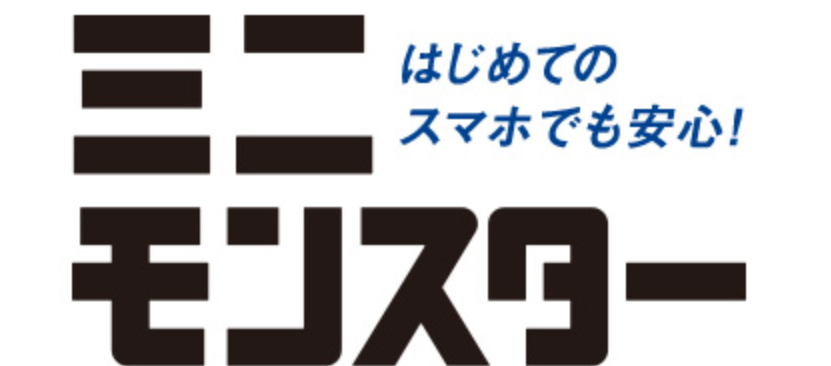 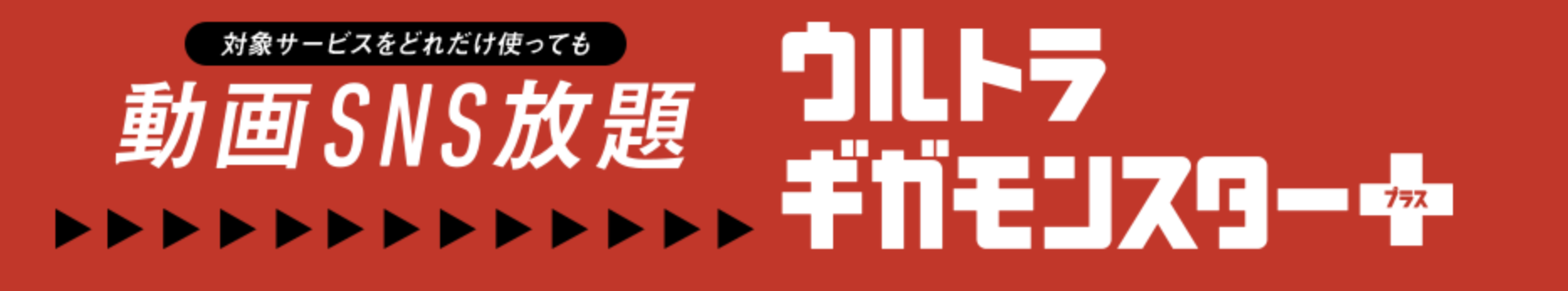 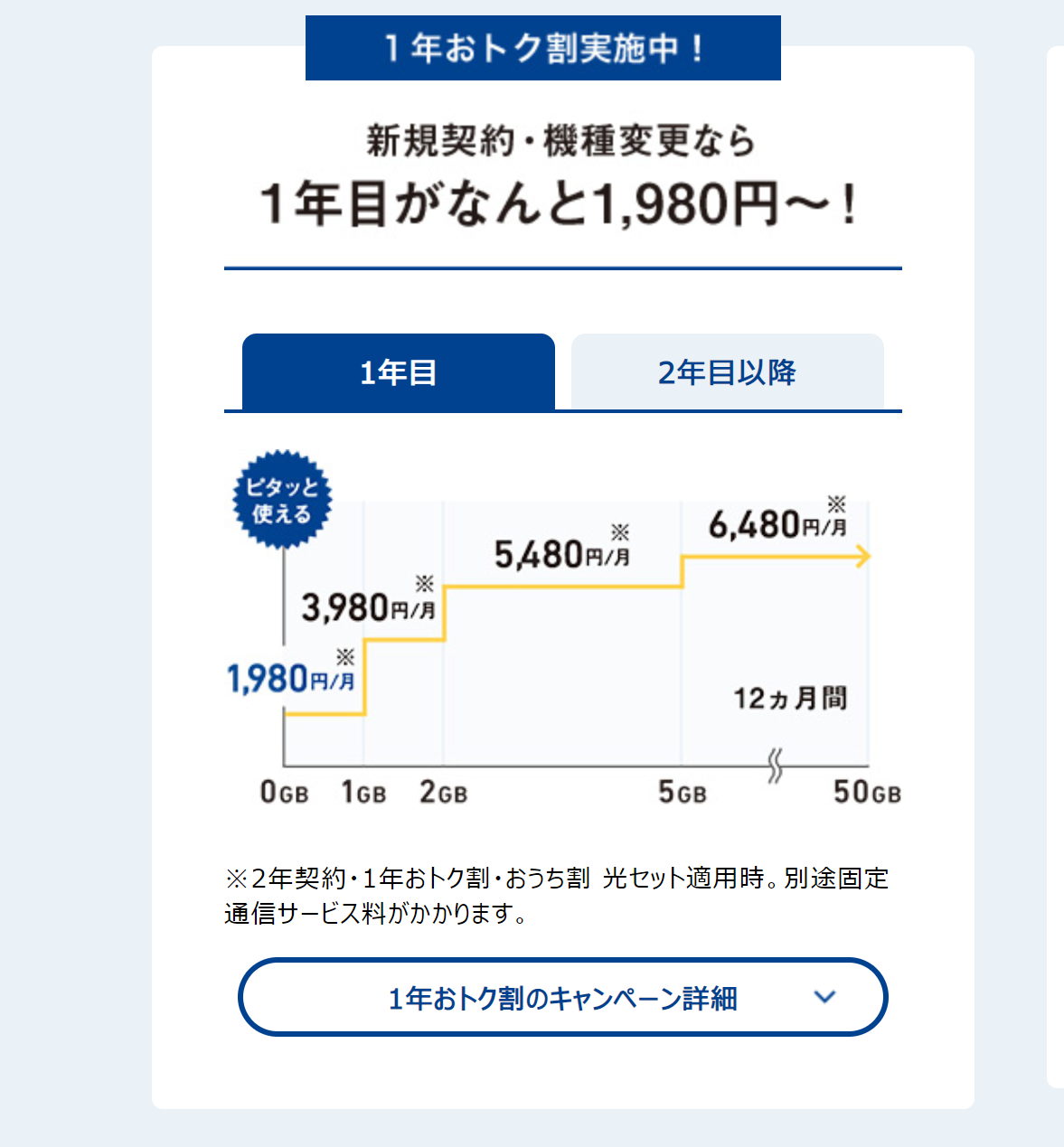 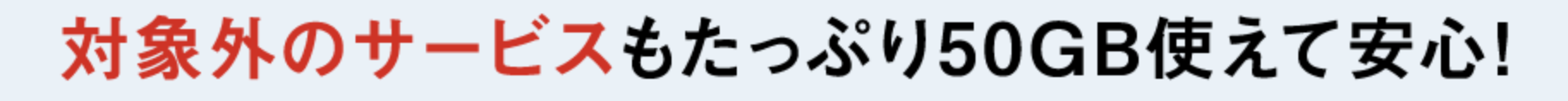 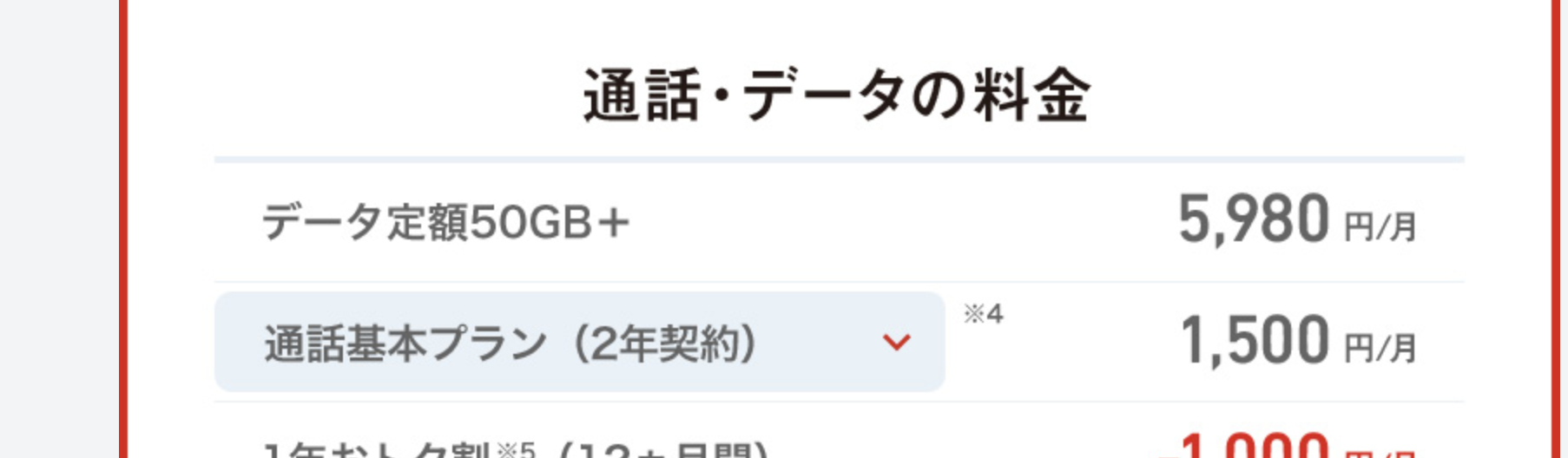 ©花薗誠『産業組織とビジネスの経済学』有斐閣，2018年
価格差別の理由
財の価値：顧客によりさまざま

企業の思惑：顧客ごとの価値に見合う価格　　⇒価格差別の誘因

価格差別のための前提
　裁定取引不可
　顧客のグループ分け・識別の必要性
©花薗誠『産業組織とビジネスの経済学』有斐閣，2018年
事例③　価格競争
大間産クロマグロの初競り（築地）
2013年1月、1億5540万円で「喜代村」が落札　　　　　すし一貫当たりの材料費が2～3万円！

高値の理由：広告価値（おそらく）

競争相手がいるときにより価格が高まる傾向
　2014年：736万円
　2015年：451万円　　　　　
　2016年：1400万円	
　2017年：7420万円
©花薗誠『産業組織とビジネスの経済学』有斐閣，2018年
事例④　牛丼価格競争
米国産牛肉の輸入制限緩和⇒原材料費の低下
⇒吉野家が牛丼の販売価格を280円に下げ　　　　　（日経2013/4/18）

その後、輸入牛肉価格・人件費の高騰
　大手3社、14年末~15年4月に値上げ（350-380円）

競争が激しい業界では、費用変動が価格に直に反映
©花薗誠『産業組織とビジネスの経済学』有斐閣，2018年
事例⑤　製品差別化
よく知られているブランド魚類
　青森県大間産のマグロ
　大分県関産のサバ・アジ

⇒「模倣」されているブランド魚類
　北海道戸井産のマグロ　←大間
　愛媛県岬（はな）産のサバ・アジ　←関
　もともとは同じ漁場

差別化・品質維持の工夫：
　漁獲方法、鮮度維持のための手段・販路など
©花薗誠『産業組織とビジネスの経済学』有斐閣，2018年
事例⑥　談合
リジン（飼料添加物）国際カルテル事件
（参考映画：「インフォーマント！」）

1990年代前半　味の素、協和、米ADM社等5社の　価格協定

米欧加で摘発、多額の罰金(米のみ計100億)
			＋民事訴訟損害賠償(米計52億円）
©花薗誠『産業組織とビジネスの経済学』有斐閣，2018年
価格競争を避ける手段
製品差別化：品質・製品特長の選択・調整
　特定の顧客グループに対して好ましい製品を供給
　⇒　他社製品への顧客離れをおこりにくくする
　
談合：協議により競争を直接制限して、価格を操作。
　わかりやすいが違法。

その他の手段
　広告・最低価格保証
　ポイントカードなど継続的な購買を促す施策
©花薗誠『産業組織とビジネスの経済学』有斐閣，2018年
事例⑦　参入阻止
モンサント社
　アスパルテーム（低カロリー甘味料）特許切れ

対応：
　ヨーロッパ：参入容認後、激しい低価格競争を　　　しかける。参入企業への「報復」

　アメリカ：コカ・コーラ社、ペプシコ社と長期契約を結ぶことにより、他社参入を妨害
©花薗誠『産業組織とビジネスの経済学』有斐閣，2018年
事例⑧　イノベーターのジレンマ
米国イーストマン・コダック社
　写真用フィルムや印画紙などで先に成功
　デジタル化対応の新技術の獲得や普及に遅れ
　2012年に再建型倒産処理手続きの申請

追随：富士フイルム社
　デジタル技術などのイノベーションに成功
　現在も優良企業（2017年時点）

イノベーターのジレンマ：大きなイノベーションに成功し業界リーダーとなった企業が、引き続き大きなイノベーションを起こし、地位を維持することが困難である事実
©花薗誠『産業組織とビジネスの経済学』有斐閣，2018年
事例⑨　知るカフェ
同志社大学の近くに「知るカフェ」誕生（2013年）
　コーヒーなどの飲み物やwifi接続など無料で提供
　その後も、有名大学の周辺に続々と出店。海外も。

運営費用は企業のスポンサー料：
　企業は学生と交流する機会を得る
　プラットフォームビジネス（マッチングを促進）

プラットフォーム：異なる経済主体を効率よくマッチさせる
　他の例：Airbnb, Uber, akippa, FACBOOK, フリーペーパー、など
　ポイント：ネットワーク効果（参加者増により収益増）
©花薗誠『産業組織とビジネスの経済学』有斐閣，2018年
市場支配力の源泉
市場支配力が高い：市場競争が限定されていて、　企業が好条件で価格付け等が可能となる

その源泉：
　参入阻止行動
　大きなイノベーション、特許
　ネットワーク効果
　…
©花薗誠『産業組織とビジネスの経済学』有斐閣，2018年
産業組織論の方法
©花薗誠『産業組織とビジネスの経済学』有斐閣，2018年